Geschichte in fünfBerlin-Blockade & Luftbrücke (1948/49)
Überblick
Die Beteiligten
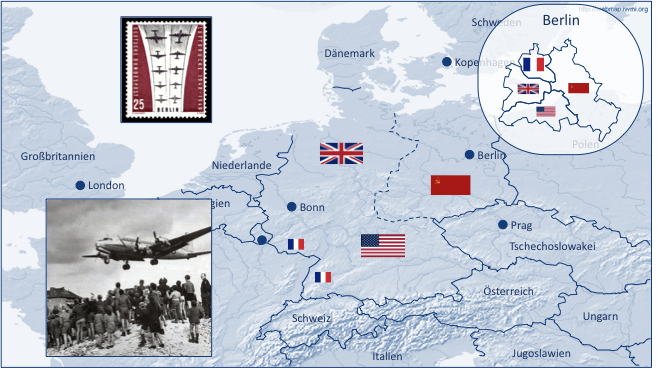 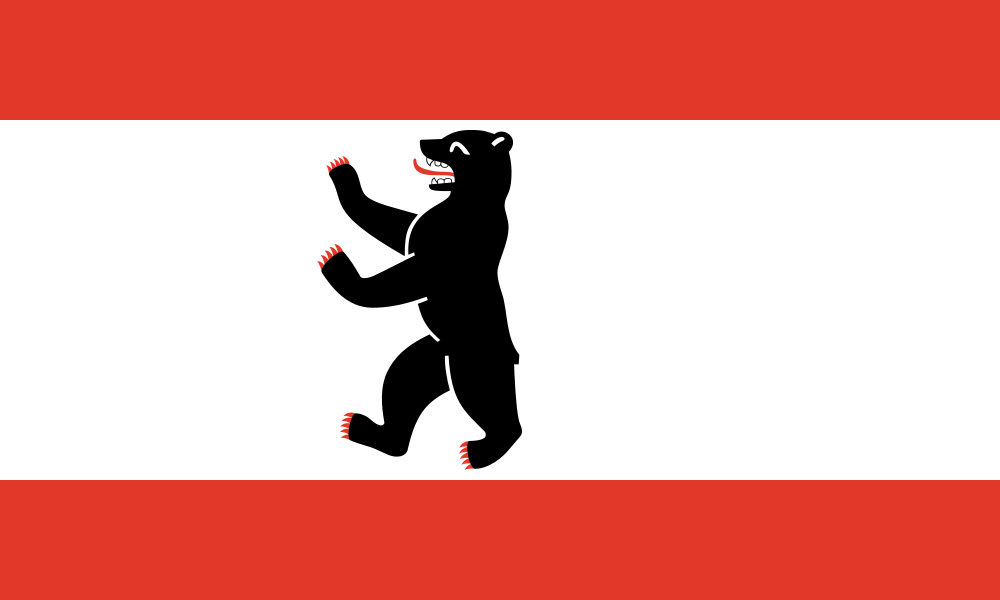 Berlin
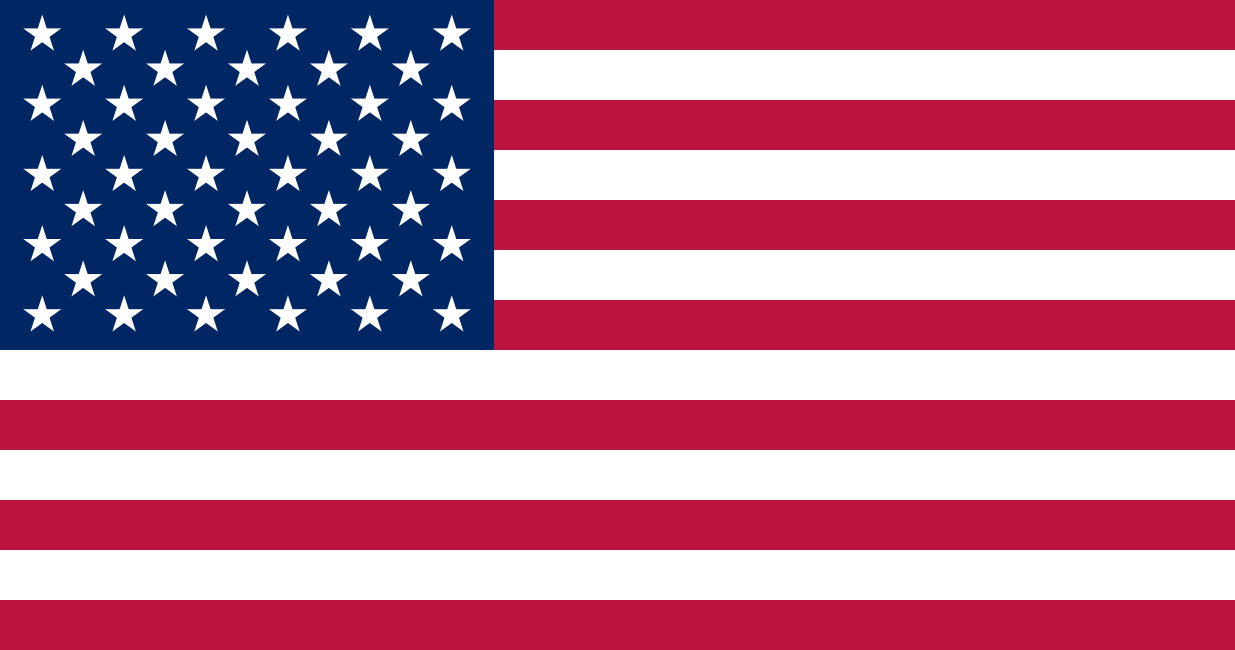 USA
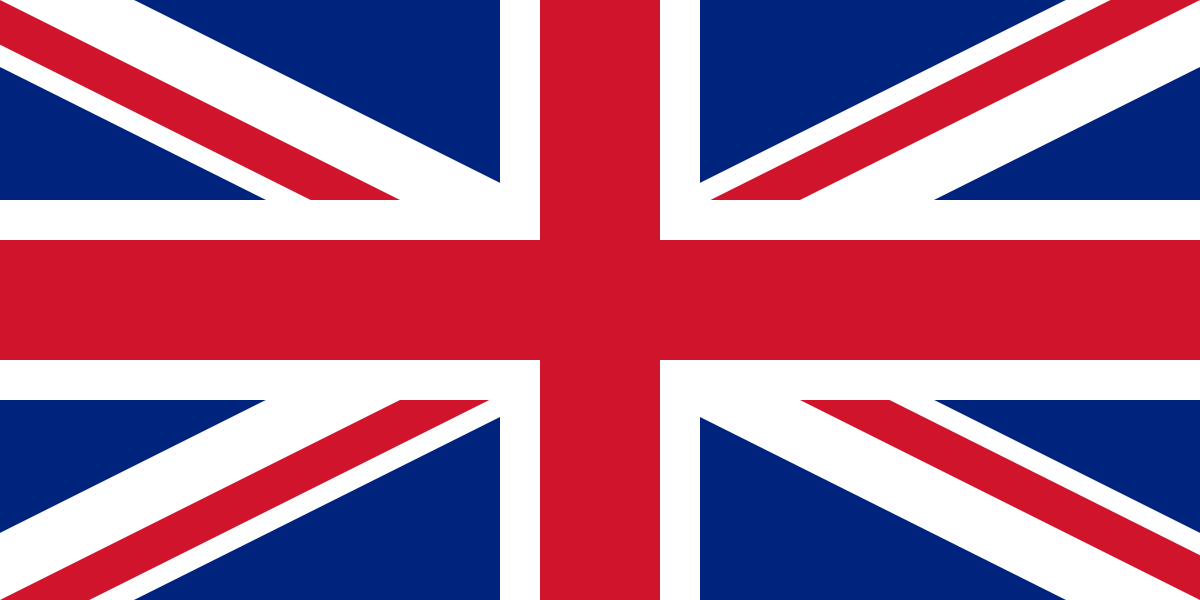 Vereinigtes Königreich
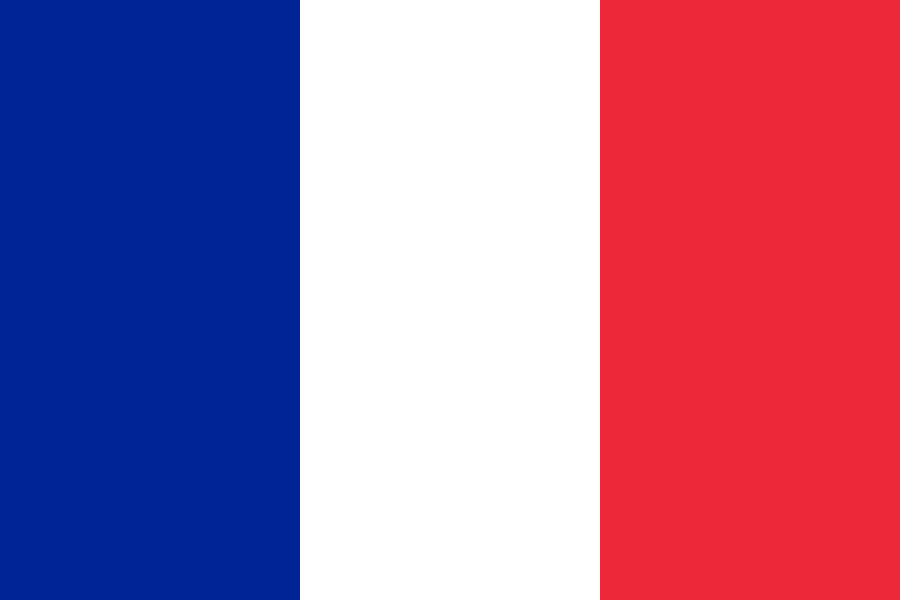 Frankreich
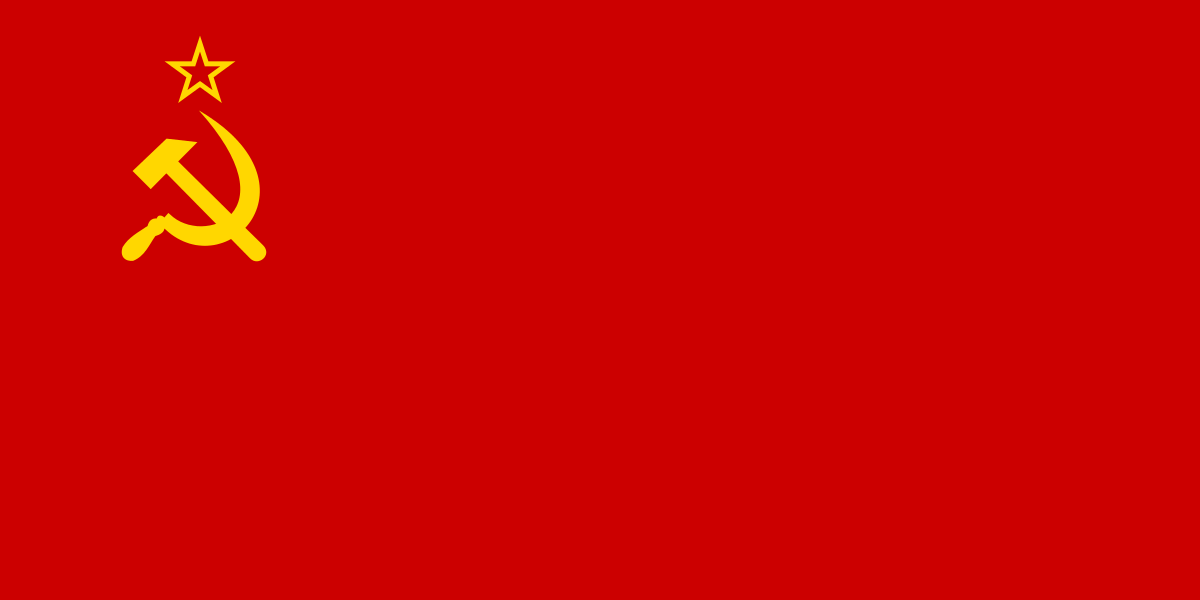 Sowjetunion
Datum
24. Juni 1948 – 12. Mai 1949
Ort
Berlin
Ereignis
Blockierung Berlins durch die Sowjetunion & Versorgung der der Berliner durch die Luftwaffen der USA, Großbritanniens & Frankreichs
Lucius D. Clay
(23. Apr. 1897 – 16. Apr. 1978)
Amerikanischer Militärgouverneur
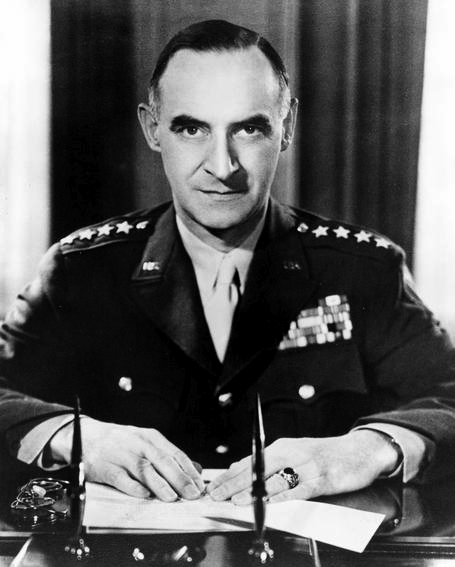 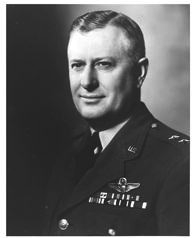 William H. Tunner
(14. Juni 1906 – 06. Apr. 1983)
Kommandeur der Luftbrücke
2
Hintergrund
Nach dem Zweiten Weltkrieg besteht Deutschland aus 4 Besatzungszonen

Berlin ist ebenfalls in 4 Sektoren gegliedert & liegt als Enklave in der Sowjetischen Besatzungszone
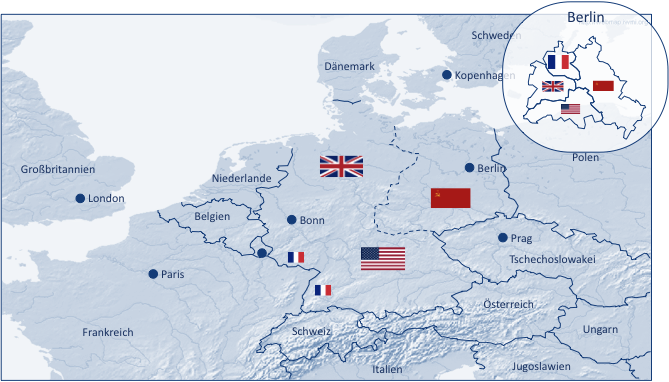 Sowjetisches Expansions-streben mit Aufbau von Sattelitenstaaten / Ostblock

Zunehmende Spannungen zwischen den ehemaligen Alliierten
USA, UK & Frankreich
Sowjetunion

Bestrebungen zur Gründung eines (west-) deutschen Staates mit Westbindung
3
21. Juni 1948: Währungsreform & Einführung der Deutschen Mark in den Westsektoren
23. Juni 1948: Ankündung der D-Mark-Einführung in West-Berlin
23. Feb. – 02. Juni 1948: Sechsmächtekonferenz in London mit den Ergeb.:
 Aufbau eines demokratischen & föderalen Staat in (West-) Deutschland
 Westbindung der zu gründenden Bundesrepublik
24. Juni 1948: Unterbrechung der Land- & Wasserwege zw. Westzonen & Westberlin durch Sowjetunion
Verlauf
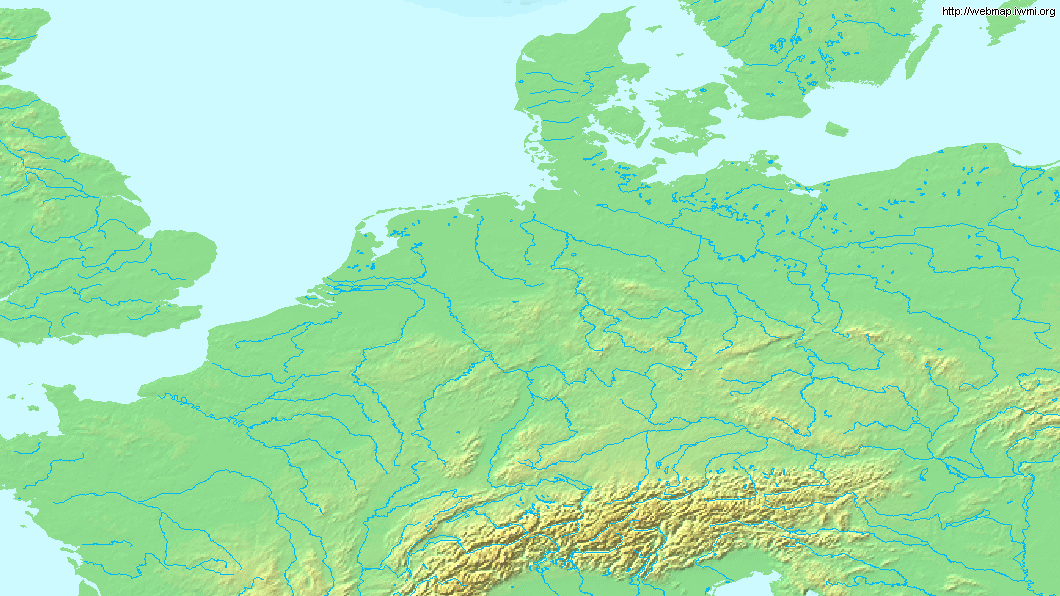 Schweden
Dänemark
Kopenhagen
Berlin
Polen
Berlin
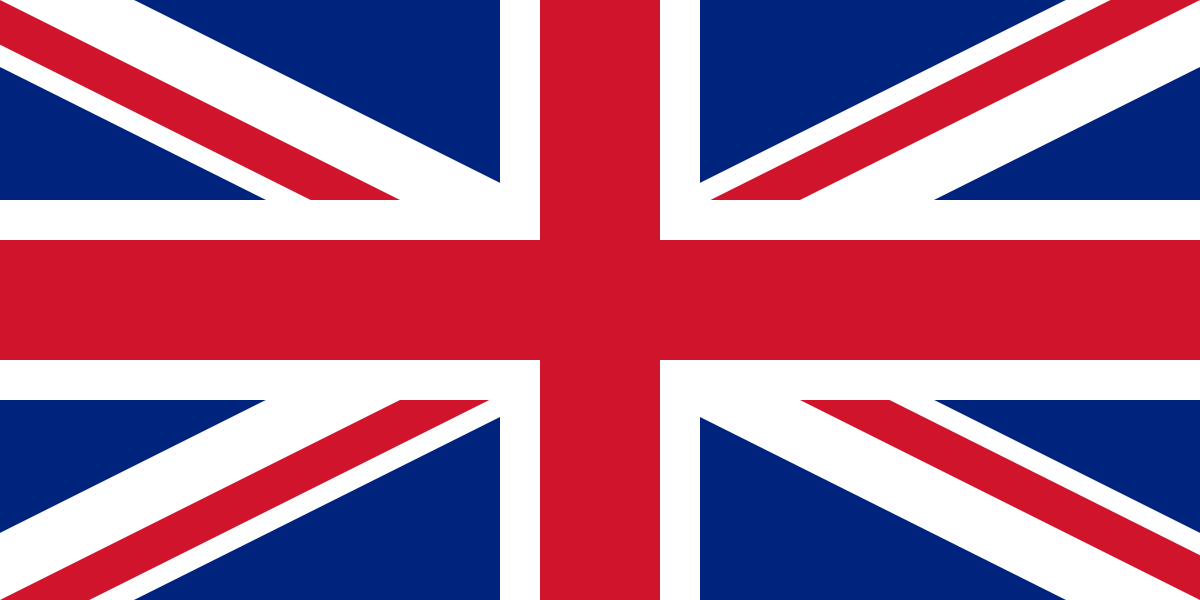 Großbritannien
Niederlande
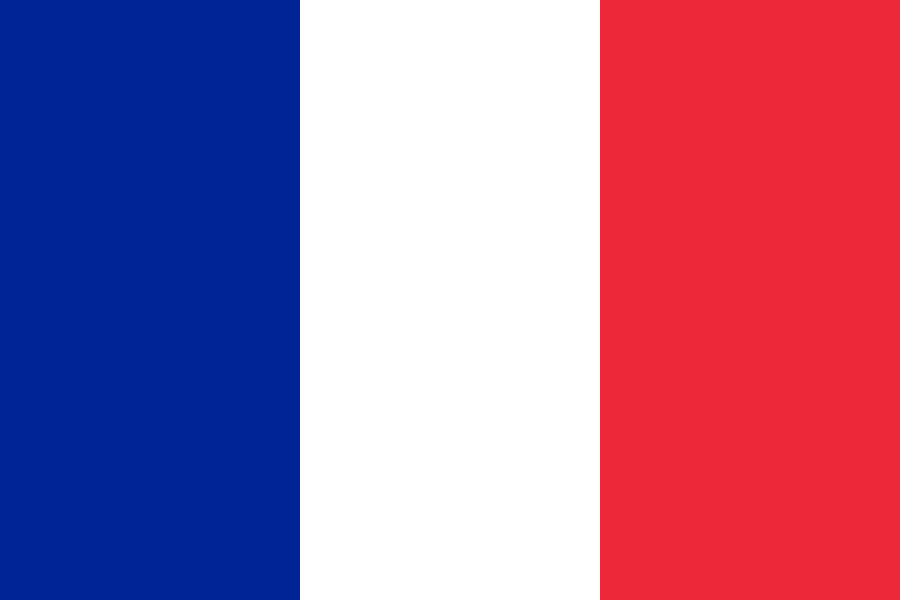 London
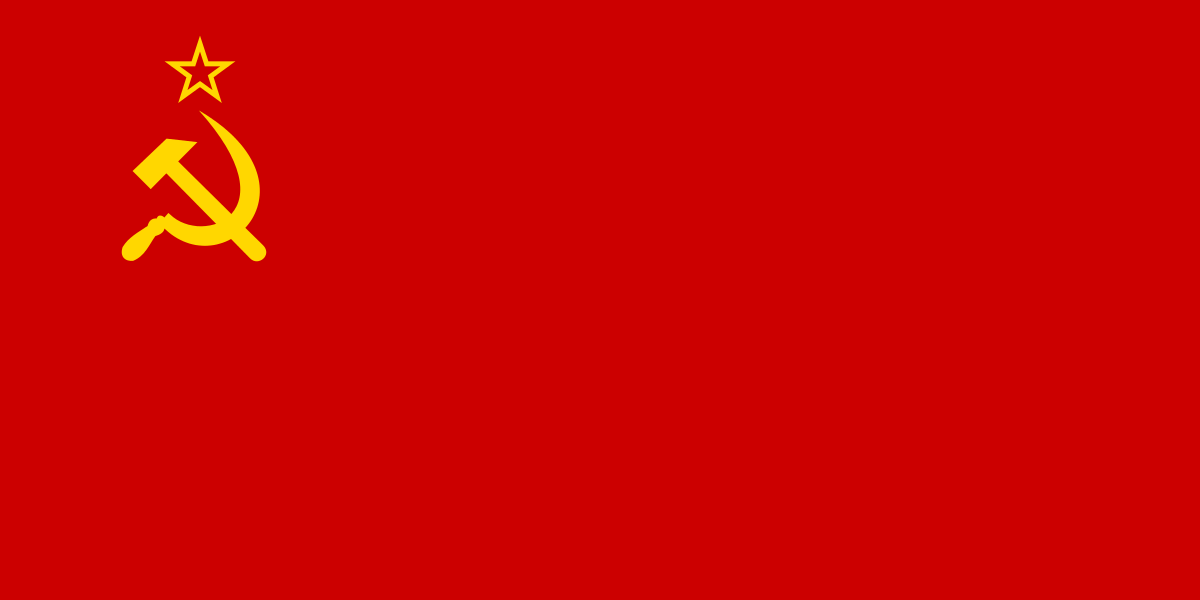 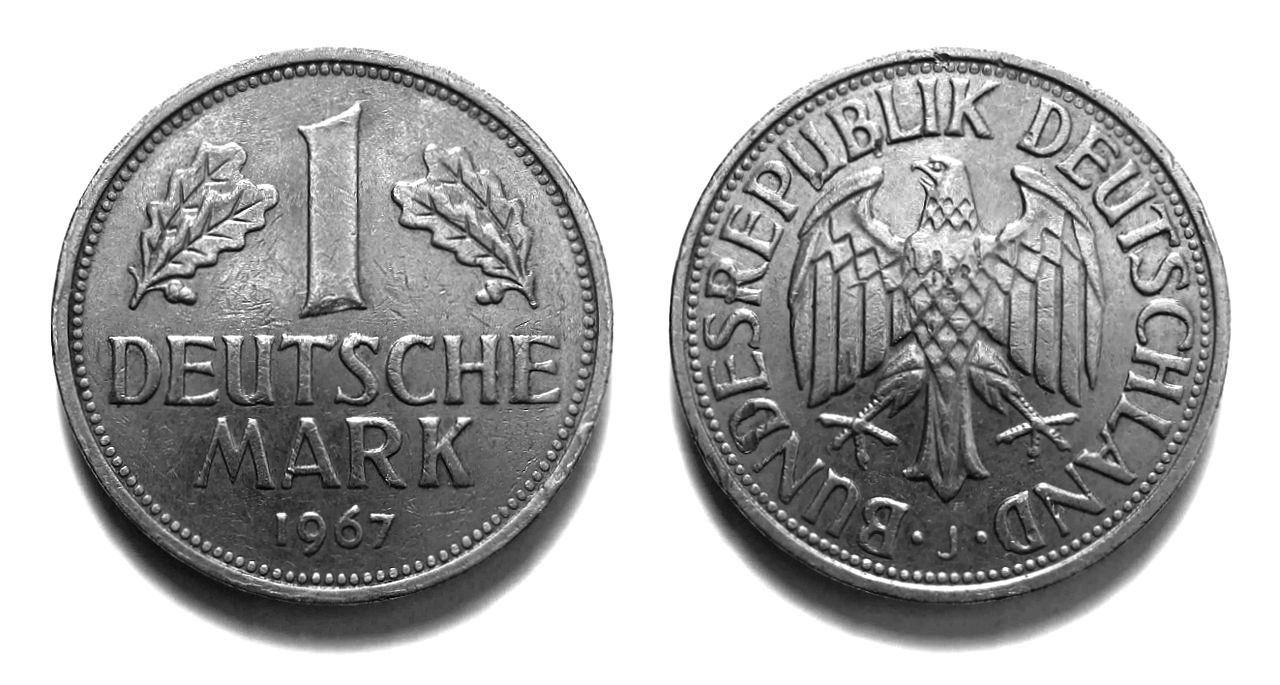 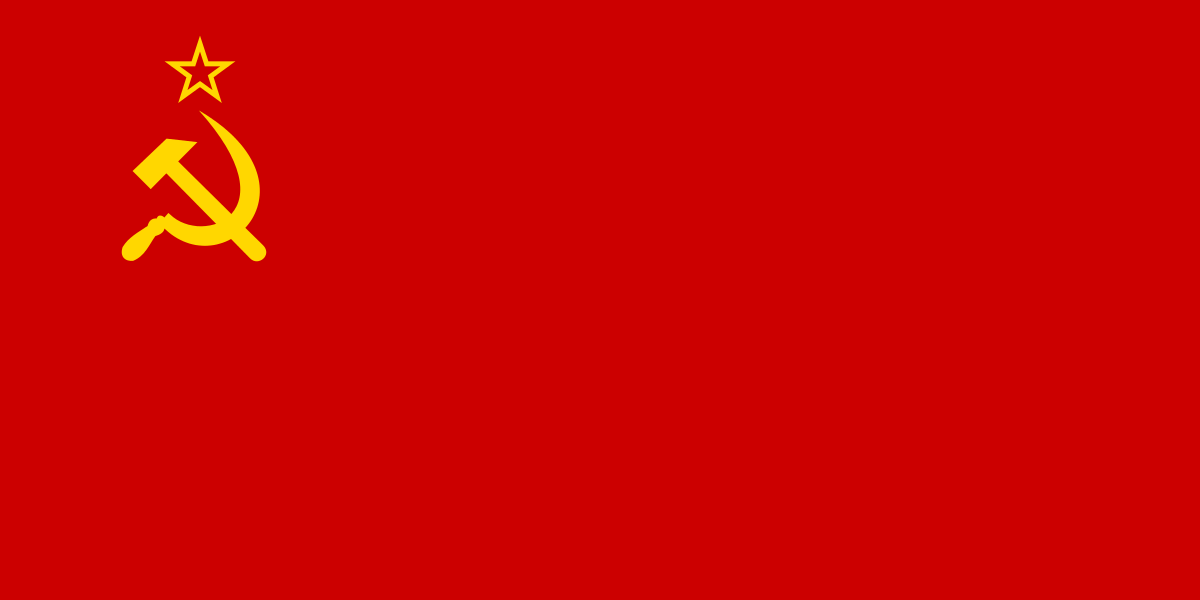 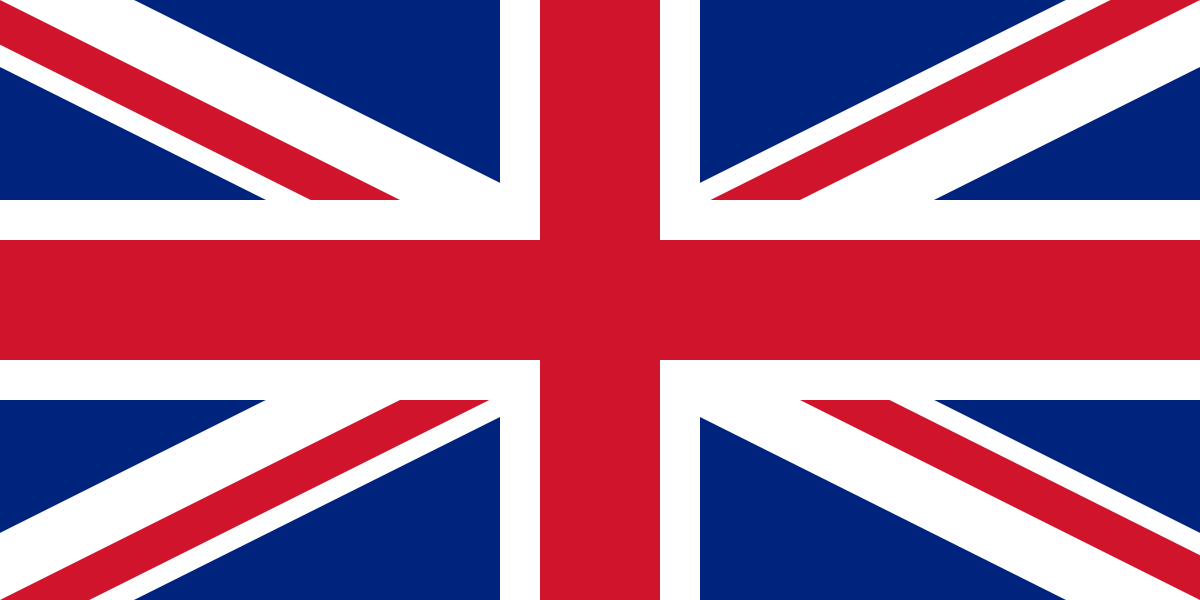 Belgien
Bonn
Prag
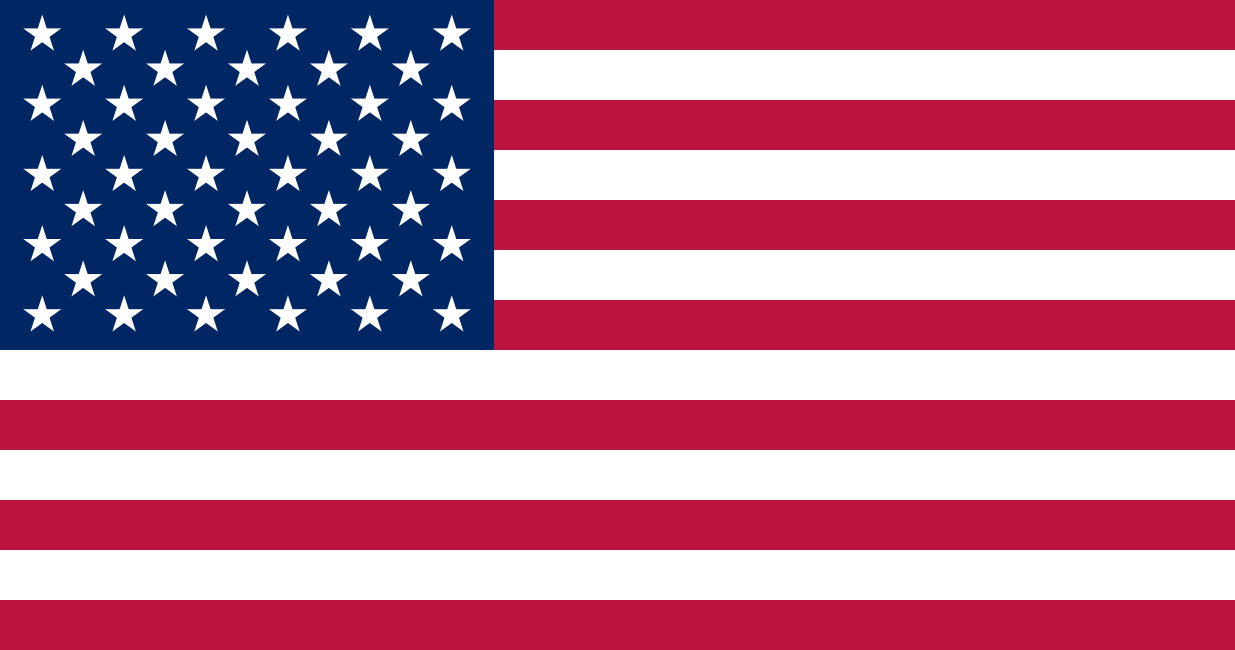 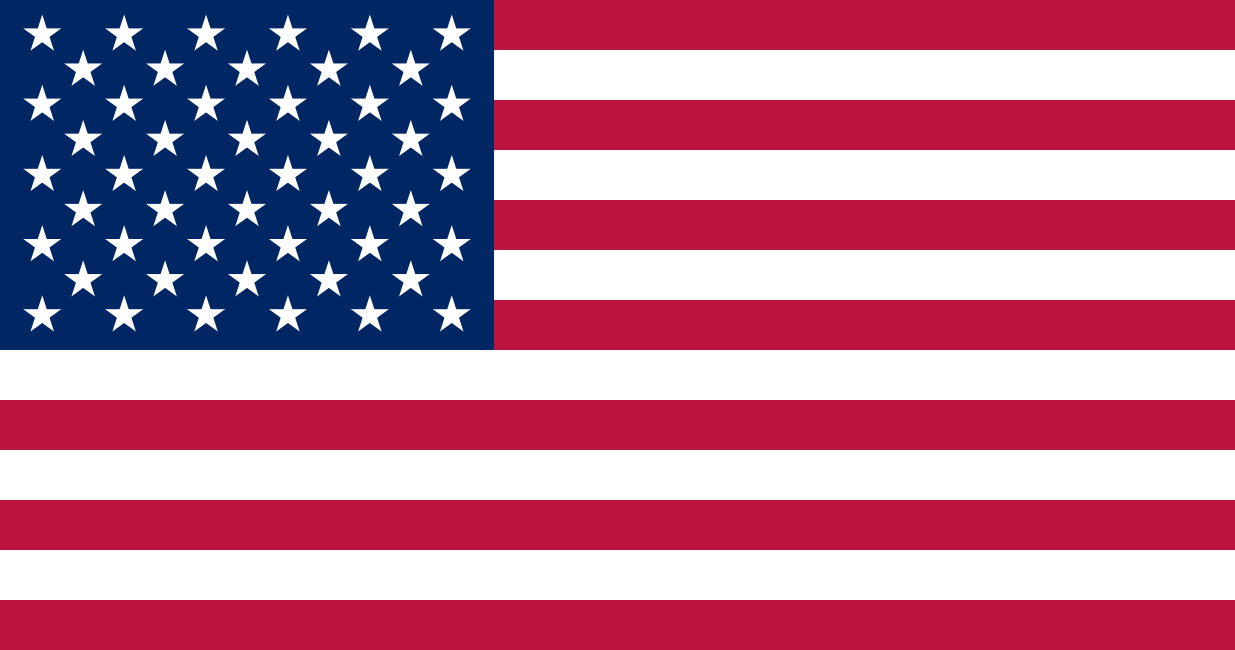 Tschechoslowakei
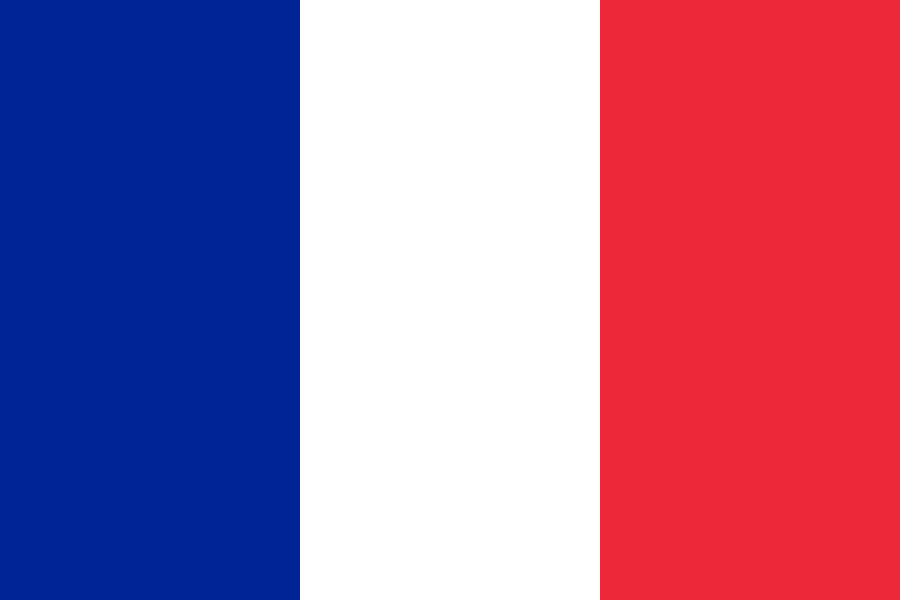 Paris
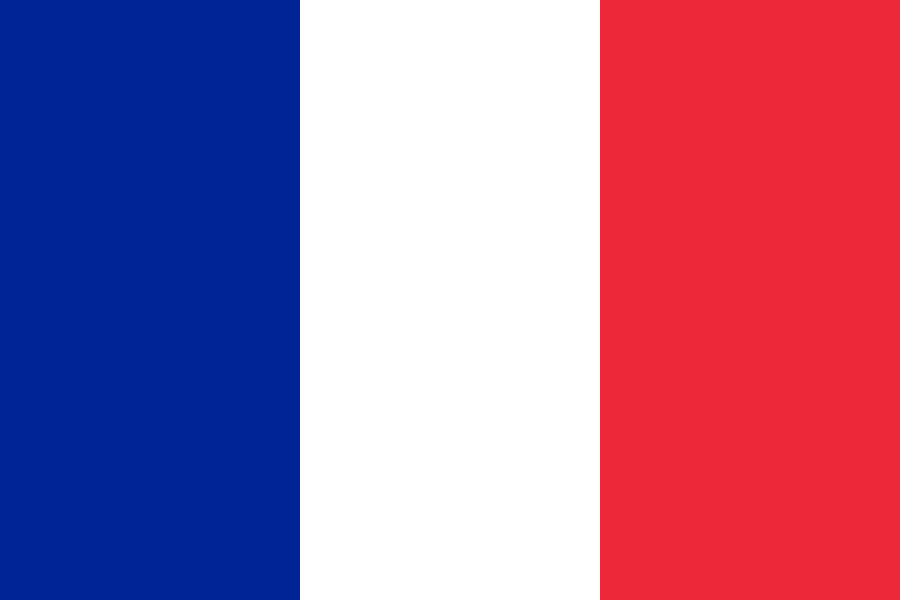 Österreich
Ungarn
Schweiz
Frankreich
Jugoslawien
Italien
4
05. Aug. 1948: Franzosen bauen Landebahn für den Flughafen Tegel
28. Juni 1948: Royal Air Force beginnt die Operation Plain Fare – Versorgungsflüge nach Gatow & mit Wasserflugzeugen zur Havel & zum Wannsee
05. Nov. 1948: 1. Flug der Armee de l‘Air nach Tegel
26. Juni 1948: US Air Force beginnt die Operation Vittels – Versorgungsflüge nach Tempelhof
Verlauf
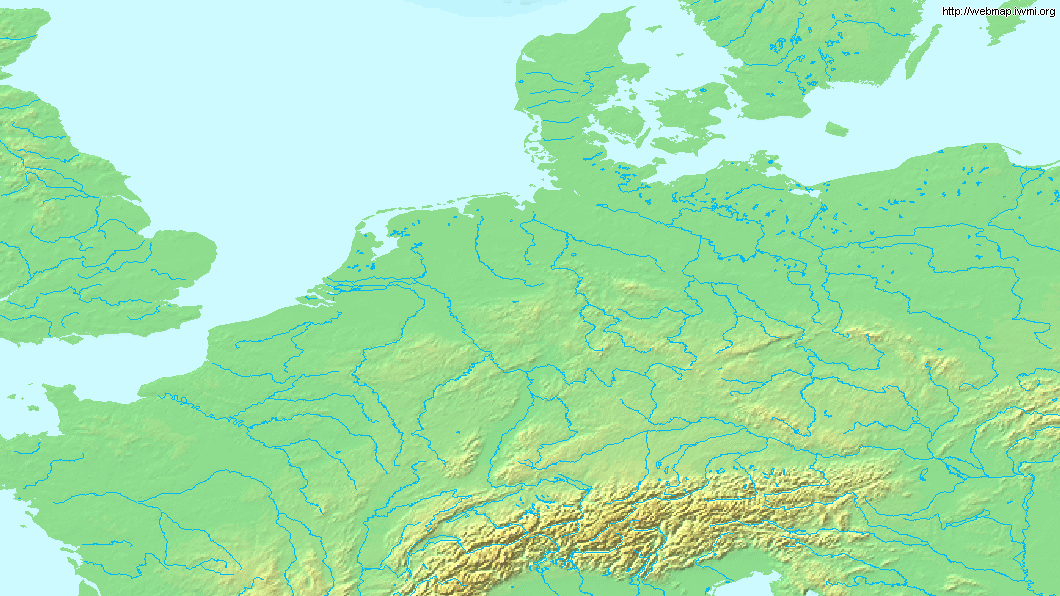 Schweden
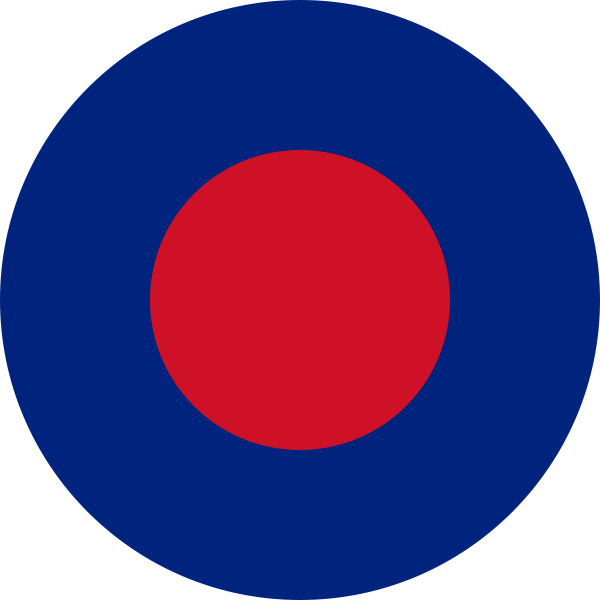 Dänemark
Kopenhagen
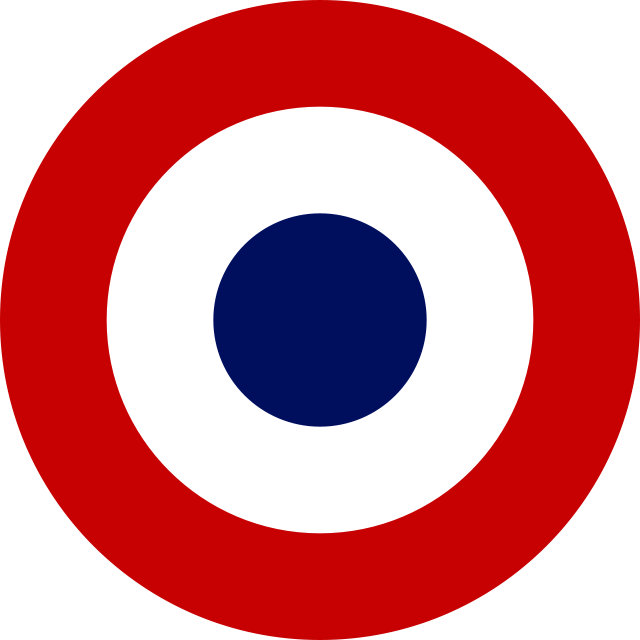 Polen
Berlin
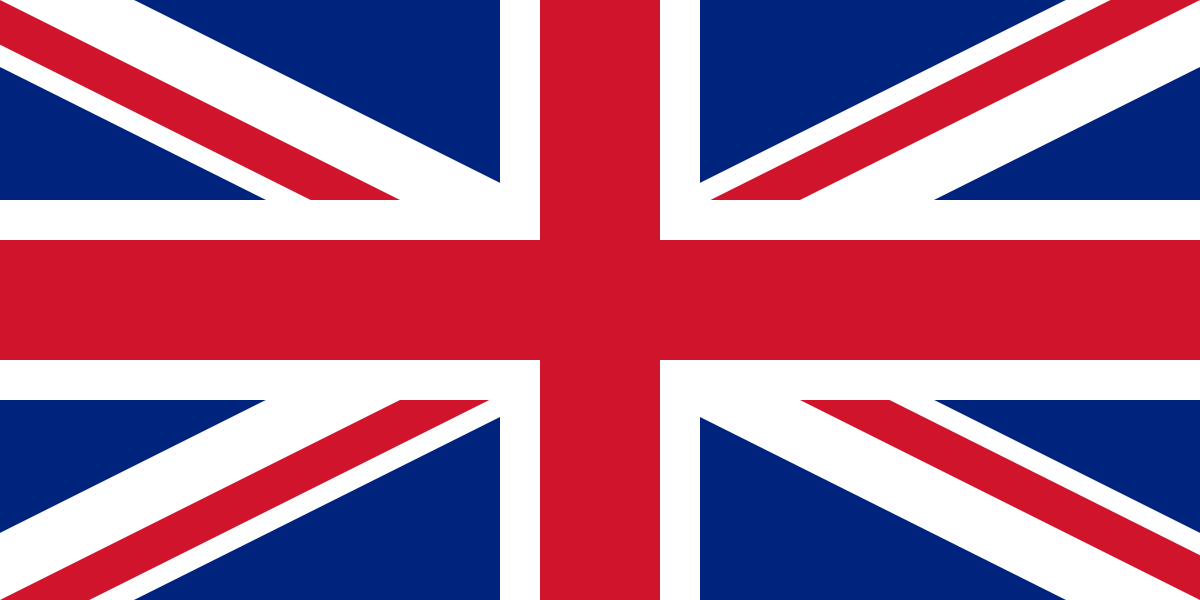 Großbritannien
Niederlande
London
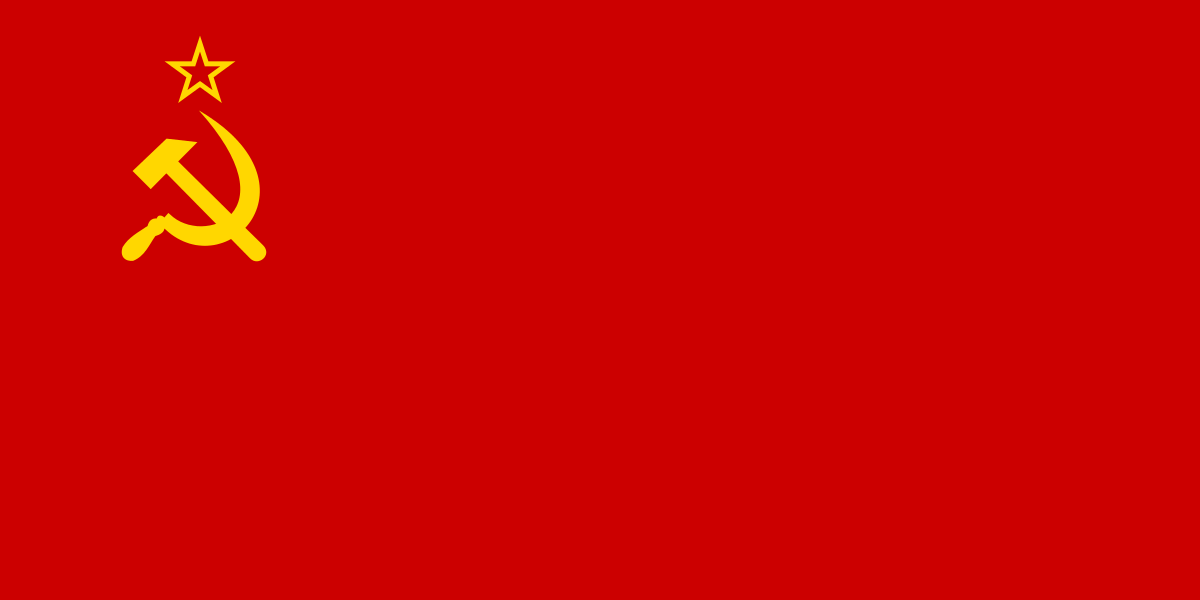 Belgien
Bonn
Prag
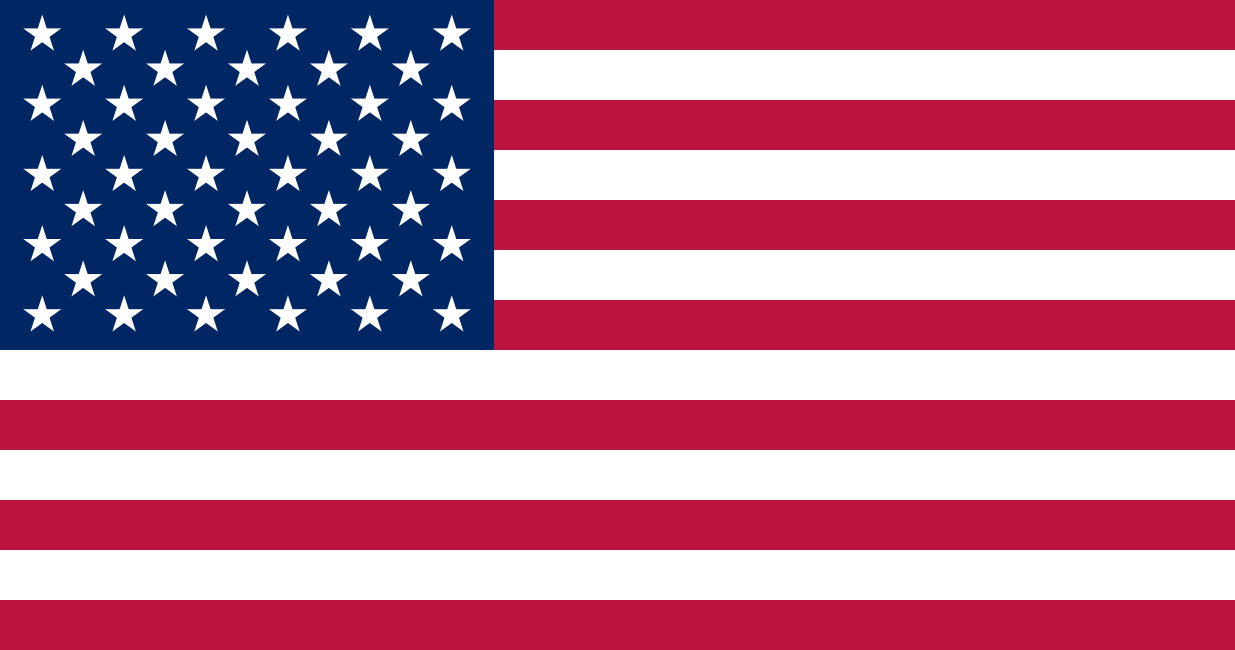 Tschechoslowakei
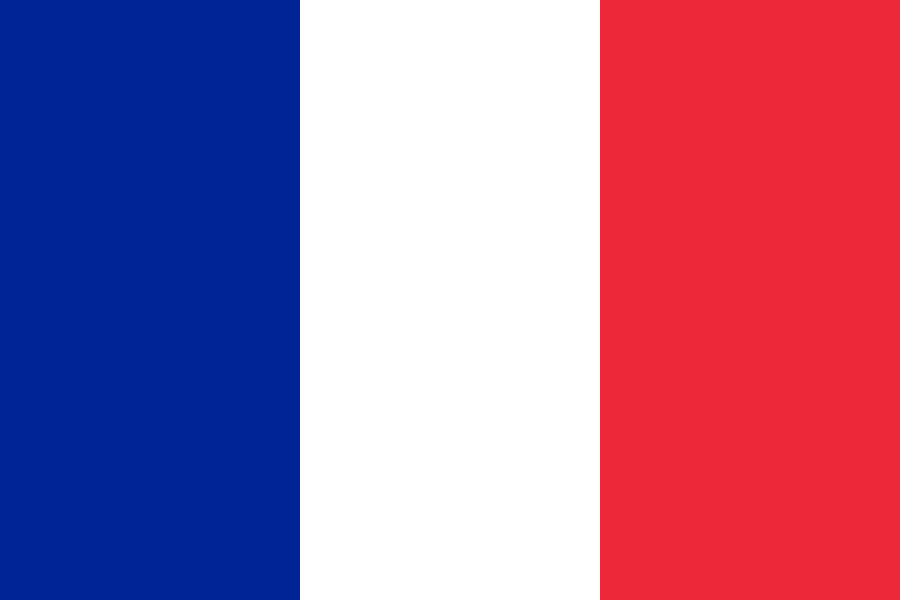 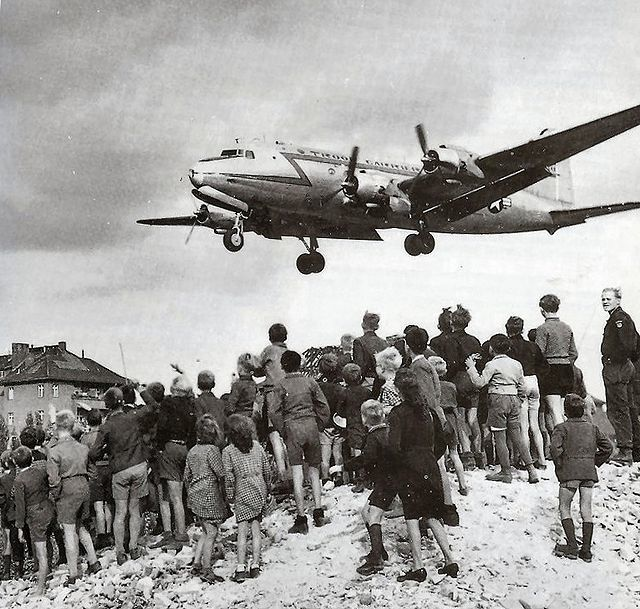 Paris
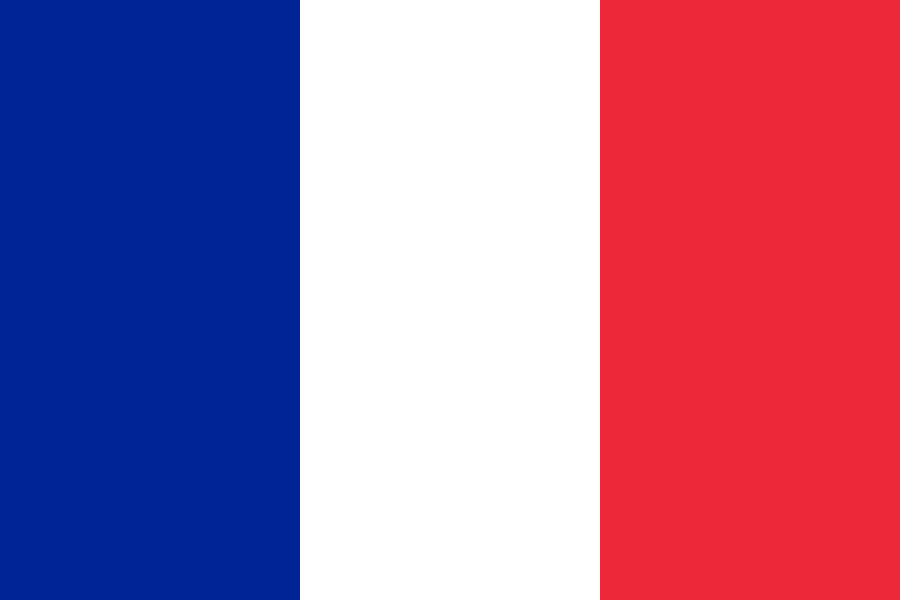 Österreich
Ungarn
Schweiz
Frankreich
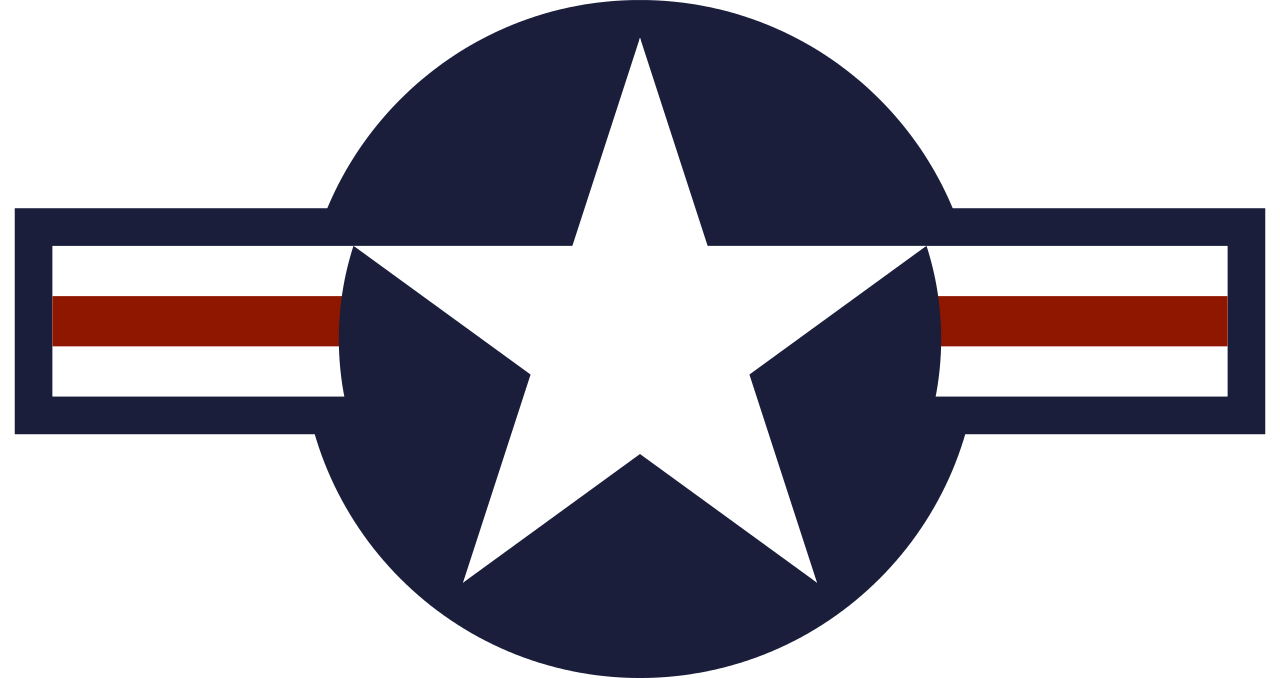 Jugoslawien
Italien
5
12. Mai 1949: Sowjetunion hebt Berlin-Blockade auf
12. Mai 1949: Der 1. britische Versorgungskonvoi fährt nach Berlin
30. Sep. 1949: Letzter Versorgungsflug nach Berlin- Tempelhof nach dem Aufbau von 3-monatigem Sicherheitsvorrat
Verlauf
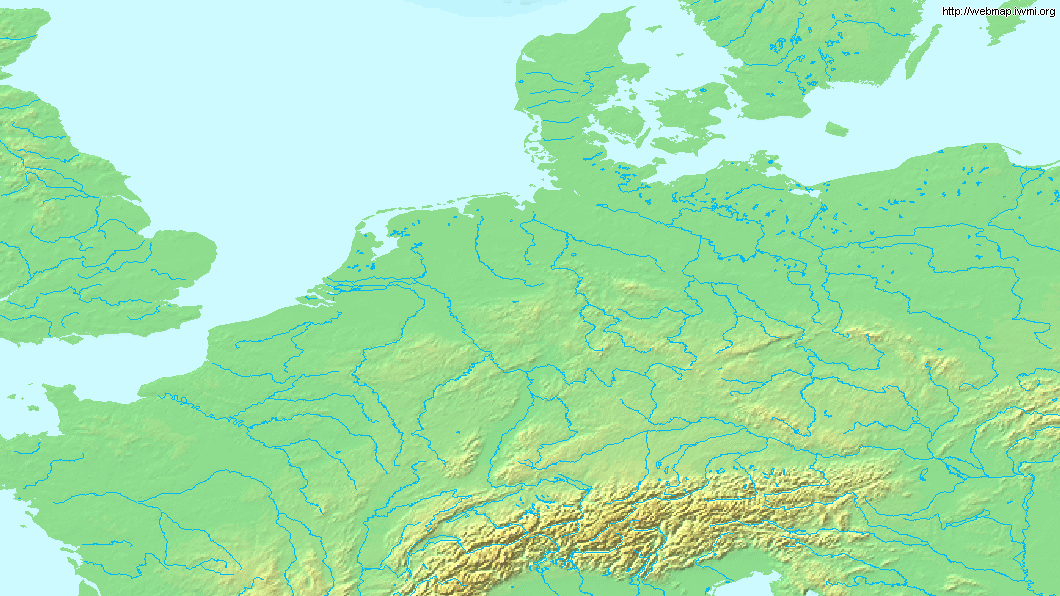 Schweden
04. Mai 1949: Jessup-Malik-Abkommen über Aufhebung der Berlin-Blockade zw. USA & SU
Dänemark
Kopenhagen
Polen
Berlin
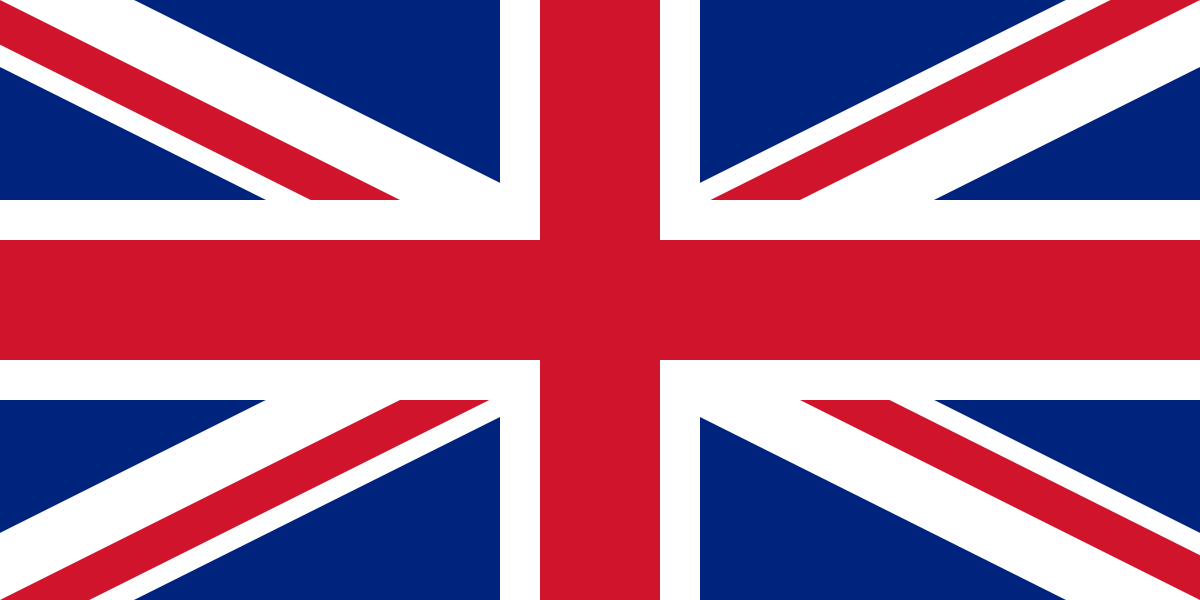 Großbritannien
Niederlande
London
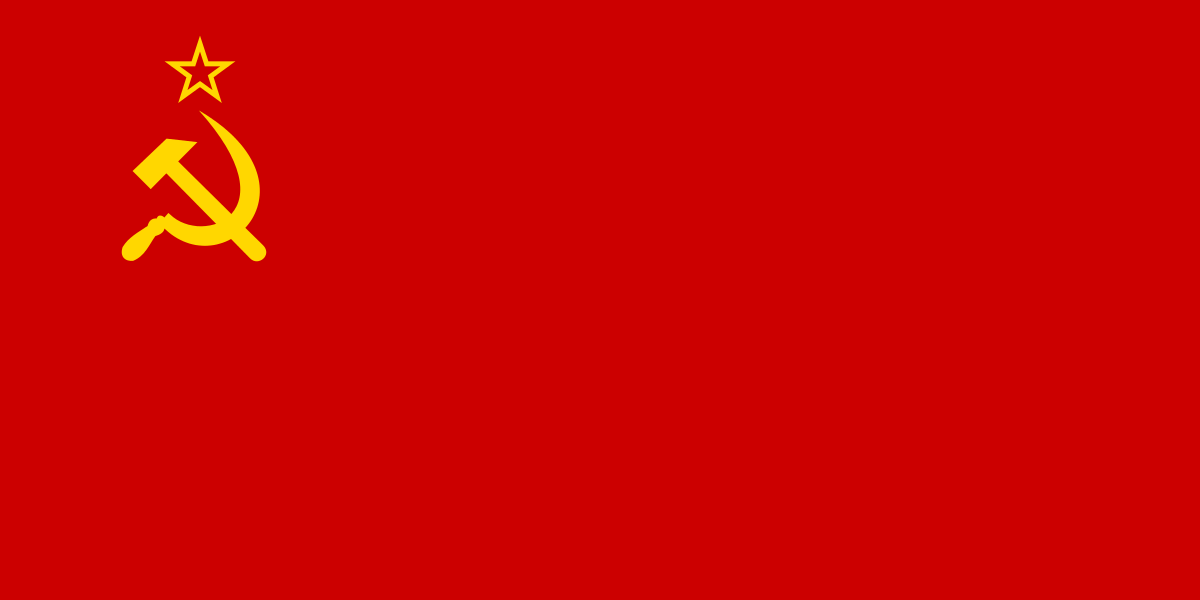 Belgien
Bonn
Prag
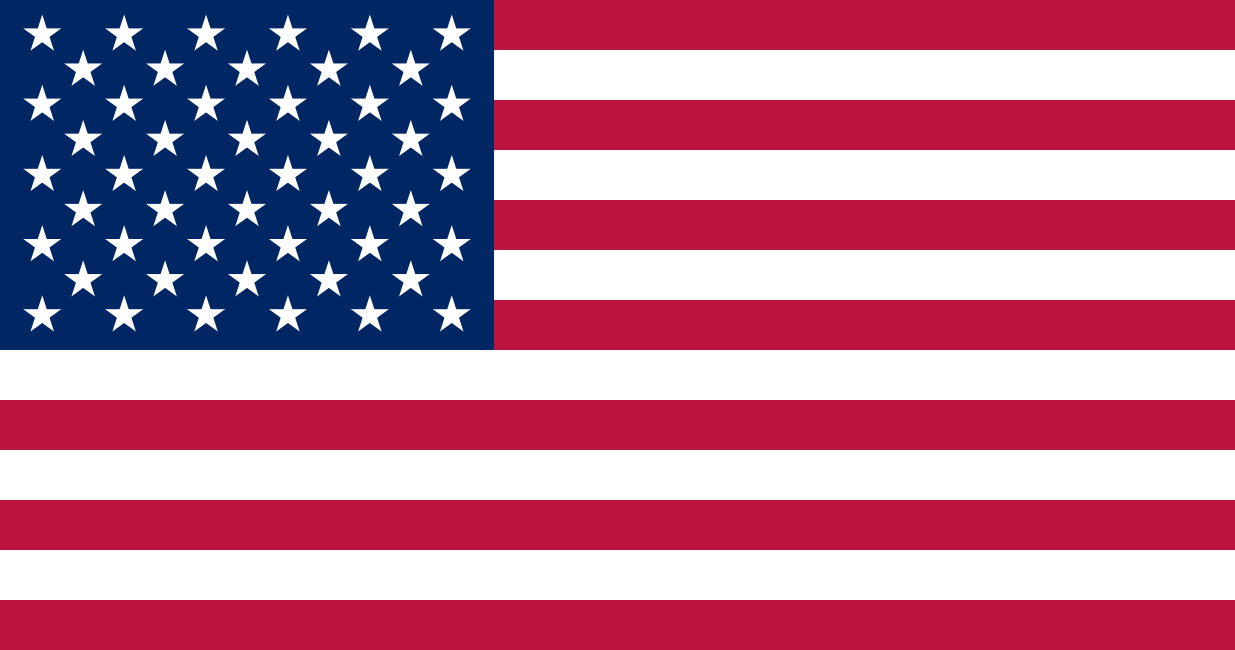 Tschechoslowakei
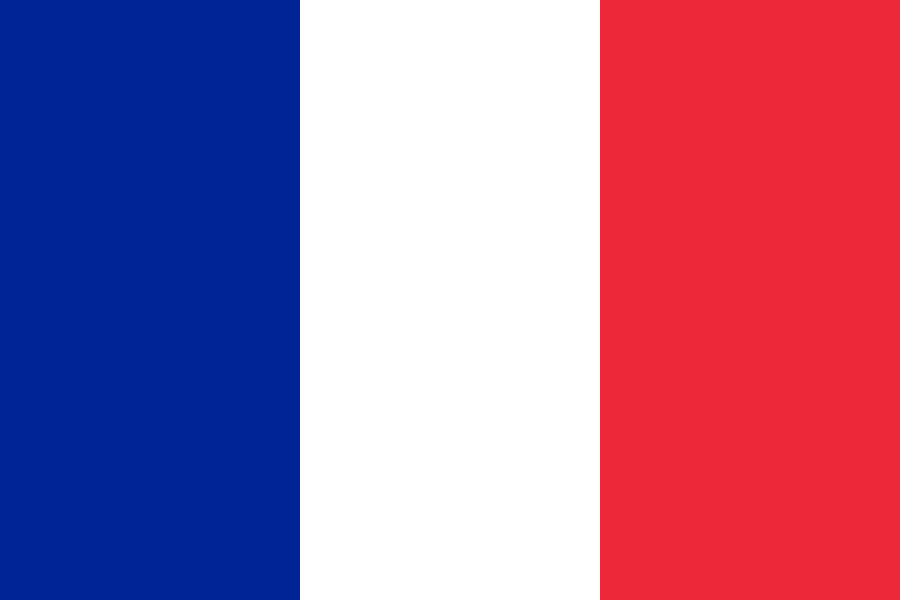 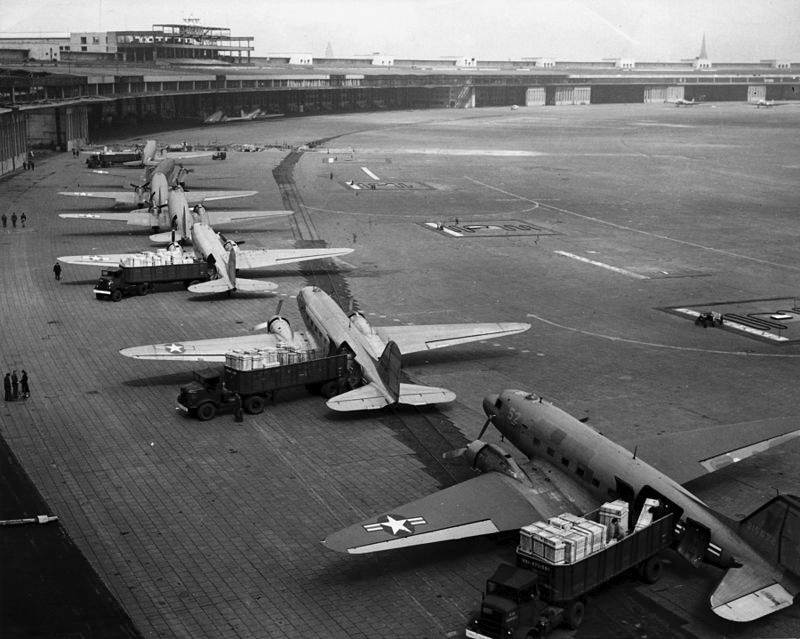 Paris
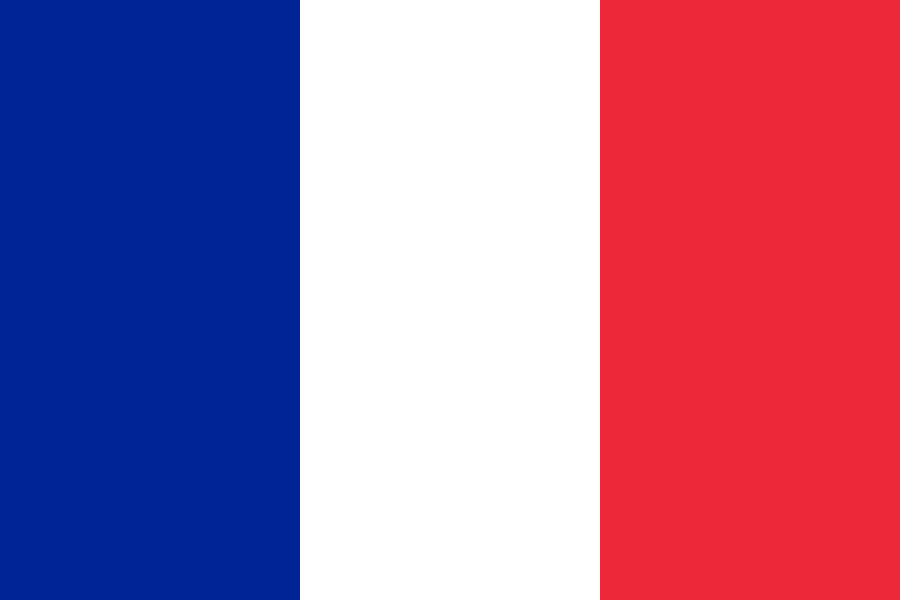 Österreich
Ungarn
Schweiz
Frankreich
Jugoslawien
Italien
6
Folgen
1. Höhepunkt des Kalten Krieges

Verfestigung der antikommunistischen Haltung in Westdeutschland

Wendepunkt in den Beziehungen zwischen Deutschen & Westalliierten, die nicht mehr als Besatzer sondern als Verbündete & Schutzmächte gesehen werden

Einfluss auf
Gründung der Bundesrepublik (Verkündung des Grundgesetzes am 24. Mai 1949)
Gründung der NATO (04. Apr. 1949)
Wiederbewaffnung & NATO-Beitritt Deutschlands
7
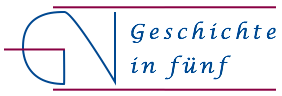 www.geschichte-in-5.de